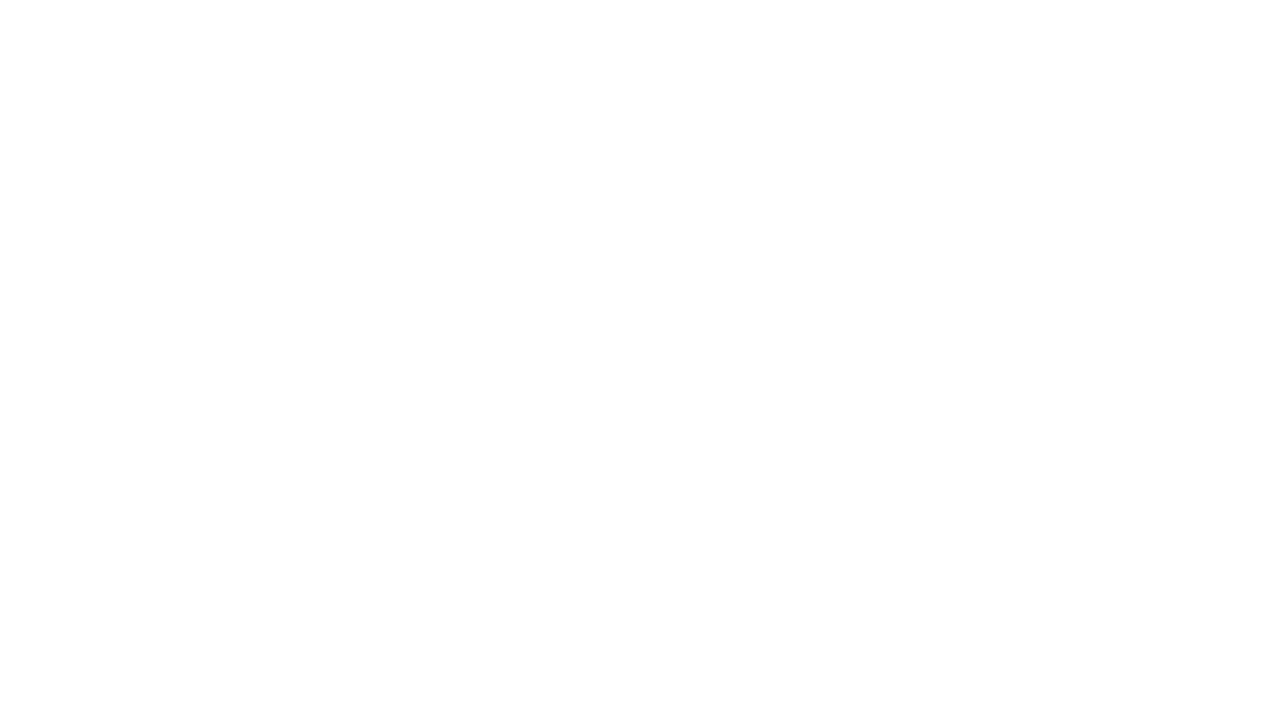 Склады угля, торфа
и горючего сланца
МУП "Тепло"	г. Холмск	Подготовлено в
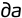 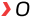 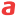 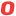 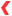 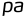 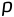 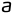 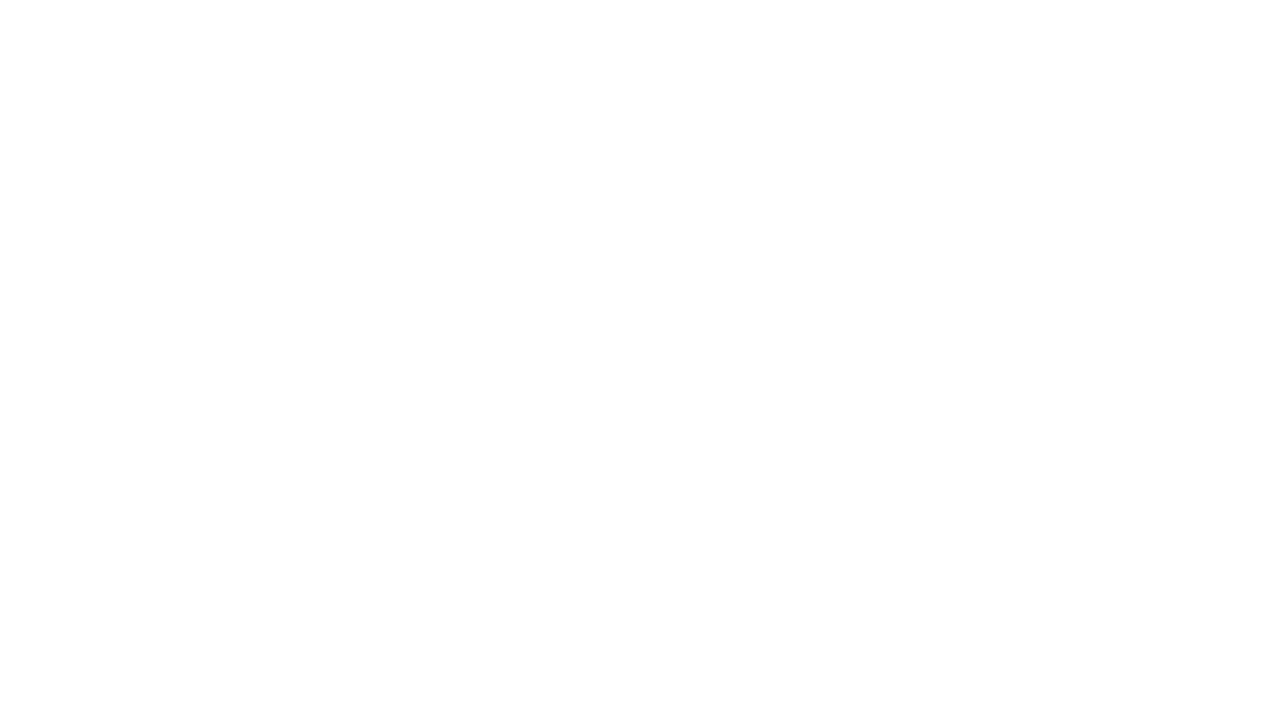 Что нельзя
делать на
складах угля,
торфа и
горючего сланца
Укладывать уголь свежей добычи на
старые отвалы угля, которому
больше 1 месяца
Принимать уголь и торф 
выраженными очагами
самовозгорания
Транспортировать и выгружать
горящий уголь и торф
Располагать штабели угля и торфа
над источниками тепла и над
кабелями и газопроводами
МУП "Тепло"	г. Холмск
Каждый вид угля, торфа и
сланца складывайте в
отдельный штабель.
Контролируйте, чтобы в
штабели не попали
горючие отходы
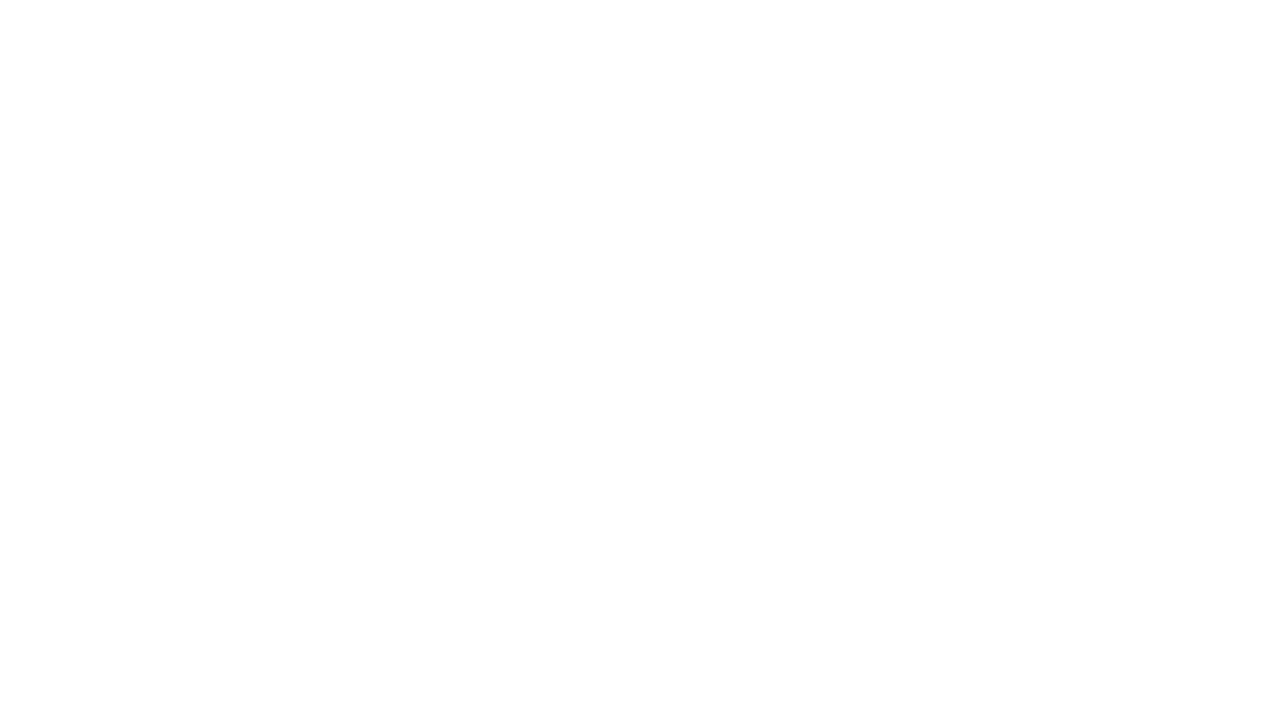 МУП "Тепло"	г. Холмск
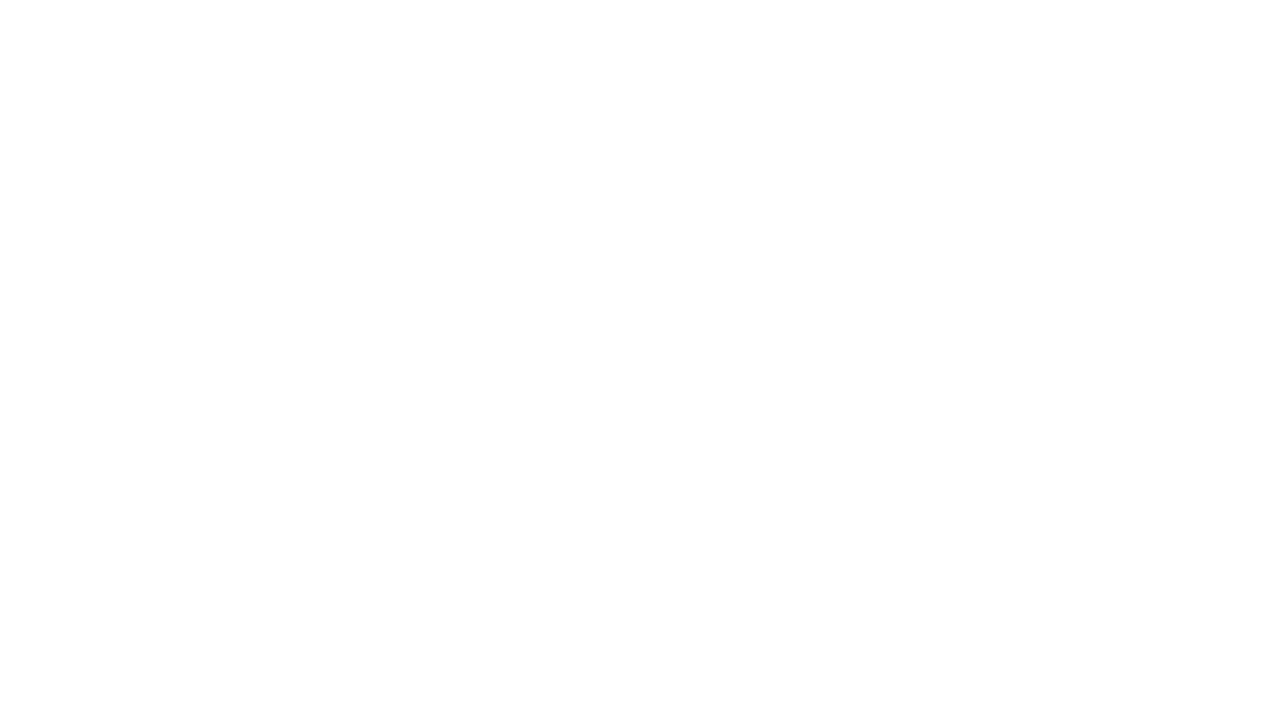 Отслеживайте
температуру в штабелях с
помощью термометров
или другим безопасным
способом
МУП "Тепло"	г. Холмск
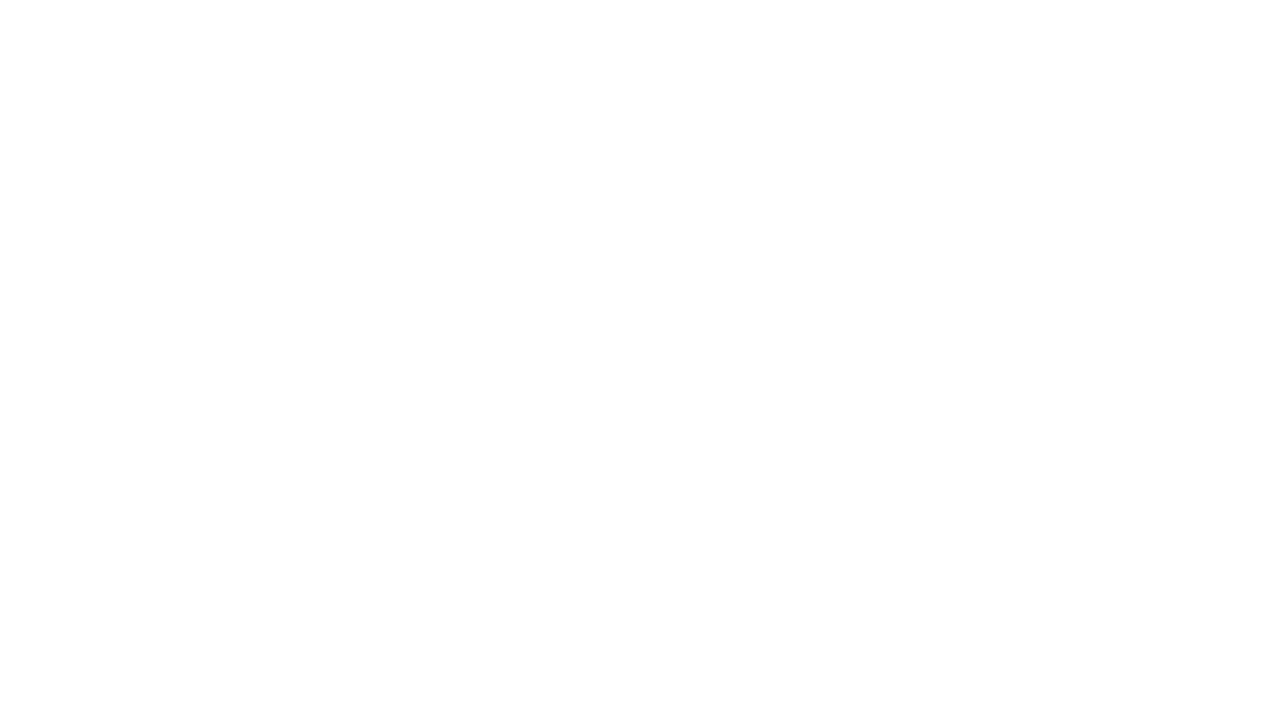 При повышении температуры
более 60 градусов Цельсия
проведите уплотнение штабеля в
местах повышения
температуры или применять
другие безопасные методы по
снижению температуры
МУП "Тепло"	г. Холмск
Не тушите угль водой  в
штабелях
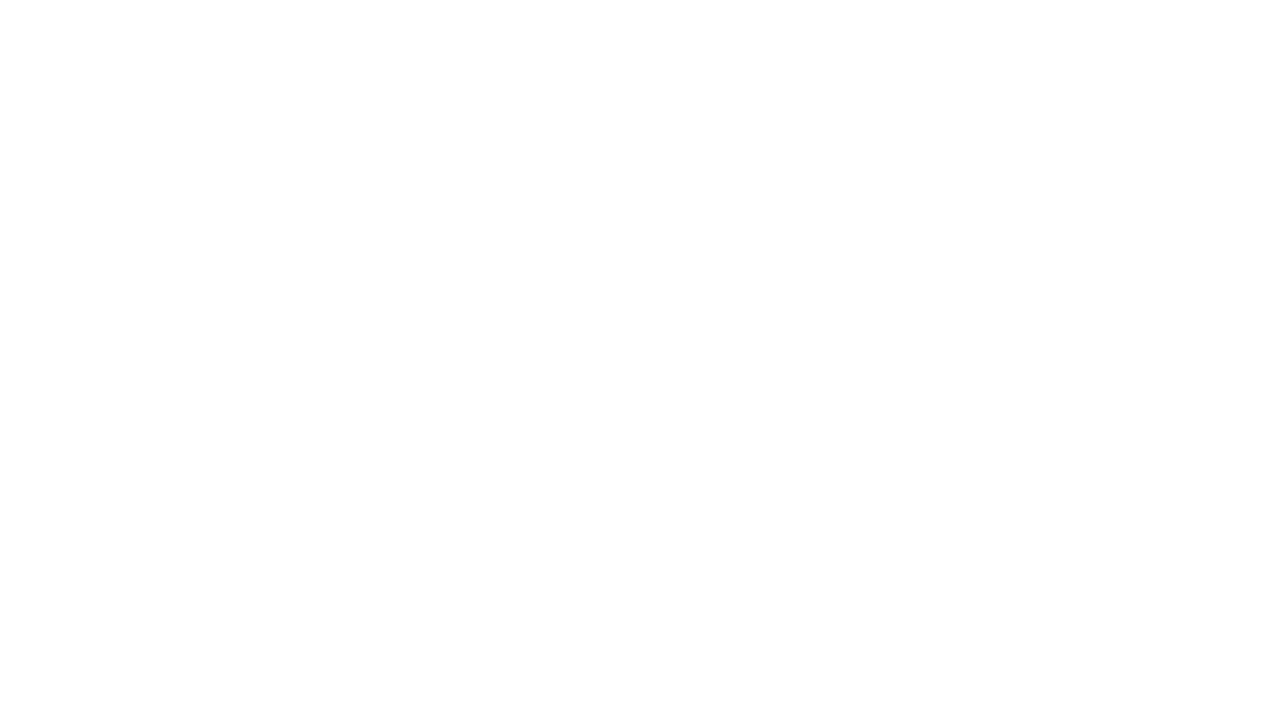 МУП "Тепло"	г. Холмск
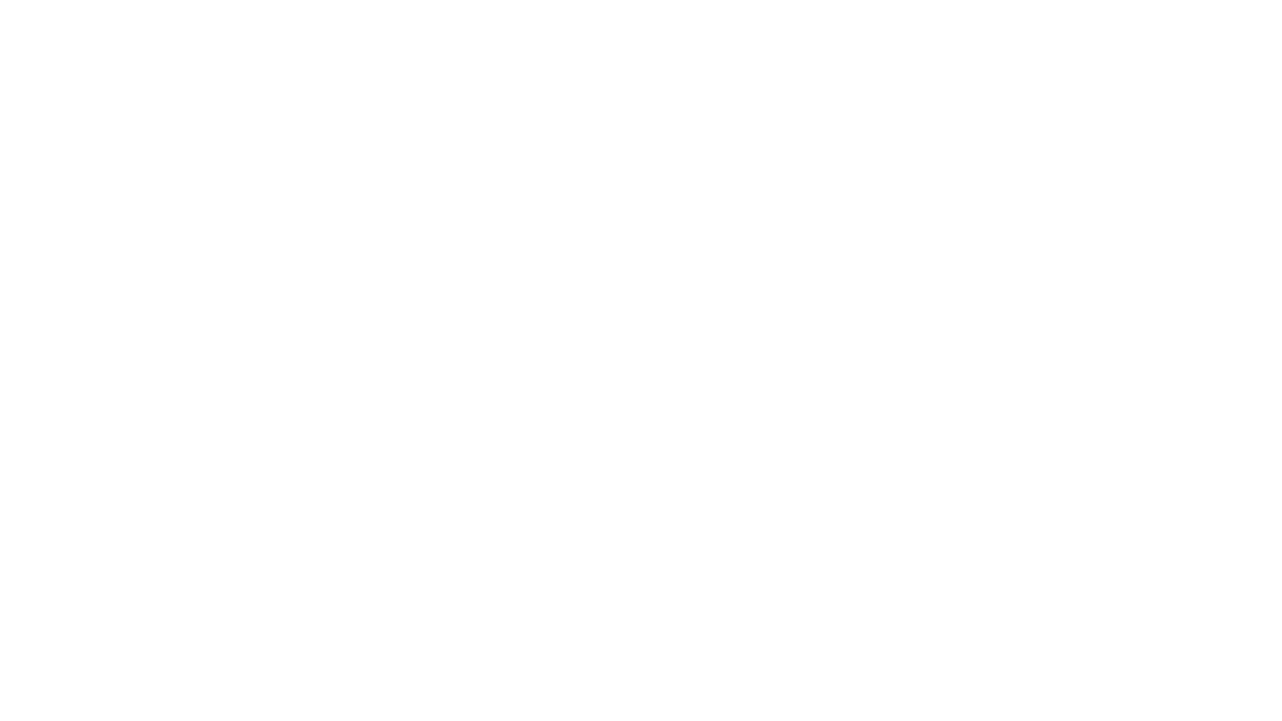 Если загорелся кусковой торф в
штабелях залейте очаги водой с
добавкой смачивателя или
забросайте их сырой торфяной
массой и провести разборку такой
части штабеля. Загоревшийся торф
удалите, а место выемки заполните
сырым торфом и утрамбуйте
Не укладывайте вновь в штабели
самовозгоревшийся уголь, торф
или горючий сланец после
охлаждения или тушения
МУП "Тепло"	г. Холмск